Refreshing C
Hartmut Kaiser
https://teaching.hkaiser.org/spring2025/csc4103
C History
1/29/2025, 2/3/2025
Developed in the 1970s – in conjunction with development of UNIX operating system
When writing an OS kernel, efficiency is crucial
This requires low-level access to the underlying hardware:
e.g. programmer can leverage knowledge of how data is laid out in memory, to enable faster data access
UNIX originally written in low-level assembly language – but there were problems:
No structured programming (e.g. encapsulating routines as “functions”, “methods”, etc.) – code hard to maintain
Code worked only for particular hardware – not portable
CSC4103, Spring 2025, Refreshing C
2
C Characteristics
1/29/2025, 2/3/2025
C takes a middle path between low-level assembly language…
Direct access to memory layout through pointer manipulation
Concise syntax, small set of keywords
… and a high-level programming language like Java:
Block structure
Some encapsulation of code, via functions
Type checking (pretty weak)
CSC4103, Spring 2025, Refreshing C
3
C Dangers
1/29/2025, 2/3/2025
C is not object oriented!
Can’t “hide” data as “private” or “protected” fields
You can follow standards to write C code that looks object-oriented, but you have to be disciplined – will the other people working on your code also be disciplined?
C has portability issues
Low-level “tricks” may make your C code run well on one platform – but the tricks might not work elsewhere
The compiler and runtime system will rarely stop your C program from doing stupid/bad things
Compile-time type checking is weak
No run-time checks for array bounds errors, etc. like in Java
CSC4103, Spring 2025, Refreshing C
4
Compiling your C program
1/29/2025, 2/3/2025
gcc intro.c -o intro
and run the program using
./intro arg1!
If we just run ./intro
We may get a segfault!
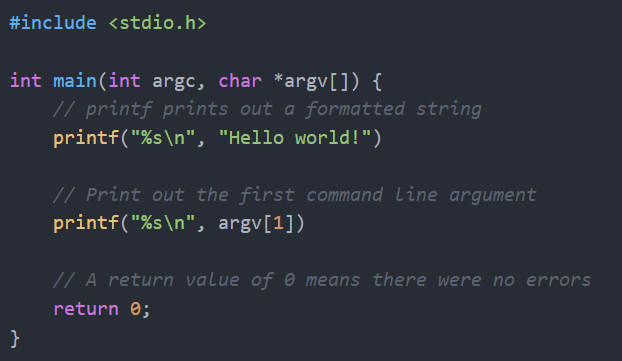 CSC4103, Spring 2025, Refreshing C
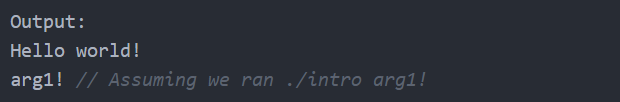 5
Compiling your C program
1/29/2025, 2/3/2025
All C programs begin with a main function
The first argument argc denotes the number of elements in argv
The second argument argv is a list of string arguments passed from the command line to the program
The return value of a function indicates the exit code where 0 means successful
At the top of the file we have an #include statement to include stdio.h, a library that makes available functions such as printf.
We can use printf to print formatted strings. In this case %s treats the input as a string.
printf is your friend for debugging!
printf doesn't emit a newline, so you'll have to add a \n if you want a newline
CSC4103, Spring 2025, Refreshing C
6
C Syntax
1/29/2025, 2/3/2025
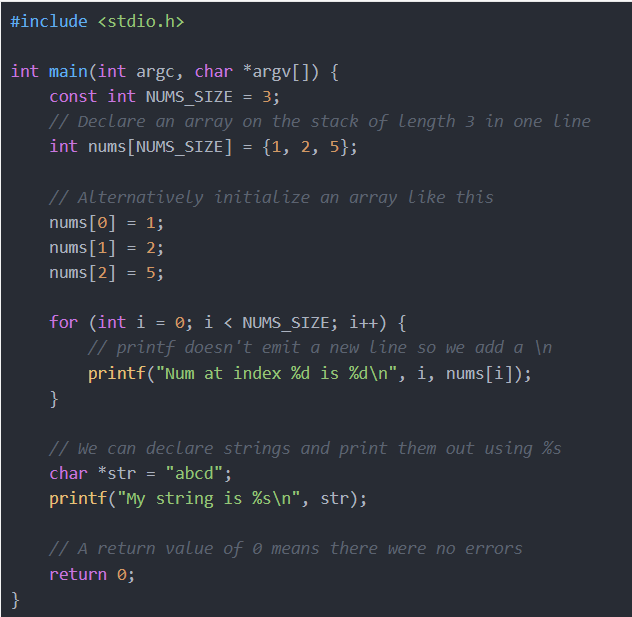 At the top of the file we have an include statement to include stdio.h, a library that contains functions such as printf.
Next is an array declaration using the int {name}[{size}] syntax.
This array is declared on the stack. The distinction between declaration on the stack and heap is important to keep in mind!
We can initialize the values by using the {elem1, elem2, ...} initializer syntax.
CSC4103, Spring 2025, Refreshing C
7
The printf() function
1/29/2025, 2/3/2025
printf("Original input: %s\n", input);
printf() is a library function declared in <stdio.h>
Syntax: printf(FormatString, Expr...)
FormatString: String of text to print
Expr...: Values to print
FormatString has placeholders to show where to put the values (note: #placeholders should match #Exprs)
Placeholders:		%s (print as string), %c (print as char),
				%d (print as integer),
				%f (print as floating-point)

\n indicates a newline character
CSC4103, Spring 2025, Refreshing C
Make sure you pick
the right one!
8
Separate compilation
1/29/2025, 2/3/2025
A C program consists of source code in one or more files
Each source file is run through the preprocessor and compiler, resulting in a file containing object code
Object files are tied together by the linker to form a single executable program
Preprocessor/
Compiler
Source code
file1.c
Object code
file1.o
CSC4103, Spring 2025, Refreshing C
Preprocessor/
Compiler
Source code
file2.c
Object code
file2.o
Linker
Libraries
Executable code
a.out
9
The Preprocessor
1/29/2025, 2/3/2025
The preprocessor takes your source code and – following certain directives that you give it – tweaks it in various ways before compilation.
A directive is given as a line of source code starting with the # symbol
The preprocessor works in a very crude, “word-processor” way, simply cutting and pasting –
it doesn’t really know anything about C!
CSC4103, Spring 2025, Refreshing C
Your
source
code
Enhanced and
obfuscated
source code
Object
code
Preprocessor
Compiler
10
Preprocessor Directives
1/29/2025, 2/3/2025
#define MAX_COLS	20
#define MAX_INPUT	1000
The #define directives perform
“global replacements”:
every instance of MAX_COLS is replaced with 20, and every instance of MAX_INPUT is replaced with 1000.
Other directives:
#include <> / #include ""
#ifdef / #else / #endif
CSC4103, Spring 2025, Refreshing C
11
Preprocessor directives
1/29/2025, 2/3/2025
#include <stdio.h>
#include <stdlib.h>
#include <string.h>
The #include directives “paste” the contents of the files stdio.h, stdlib.h and string.h into your source code, at the very place where the directives appear.
These files contain information about some library functions used in the program:
stdio stands for “standard I/O”, stdlib stands for “standard library”, and string.h includes useful string manipulation functions.
Want to see the files?  Look in /usr/include (or similar)
CSC4103, Spring 2025, Refreshing C
12
Pointers, Arrays, Strings
1/29/2025, 2/3/2025
The notions of string, array, and pointer are somewhat interchangeable:
An array of characters could be declared, for purposes of holding the input string:

	char input[MAX_INPUT];

Yet when it’s passed in as an argument to a function, input has morphed into a pointer to a character (char *):

	void some_function(char const *input, ...)
CSC4103, Spring 2025, Refreshing C
13
Pointers, Arrays, Strings
1/29/2025, 2/3/2025
In C, the three concepts are indeed closely related:
A pointer is simply a memory address. The type char* (i.e. “pointer to character”) signifies that the data at the address the pointer is holding is to be interpreted as a character.
An array is simply a pointer – of a special kind:
The array ‘name’ refers to the first of a sequence of data items stored sequentially in memory
How do you get to the other array elements? By incrementing the pointer value
A string is simply an array of characters – unlike Java, which has a predefined String class.
CSC4103, Spring 2025, Refreshing C
14
String Layout and Access
1/29/2025, 2/3/2025
p
(char)
o
(char)
i
(char)
n
(char)
t
(char)
e
(char)
r
(char)
NUL
(char)
NUL ('\0') is a special value
indicating end-of-string
(char *)
CSC4103, Spring 2025, Refreshing C
How do we get to the “n”?
Follow the input pointer,
then hop 3 to the right
*(input + 3)
- or -
input[3]
input
What is input?
It’s a string!
It’s a pointer to char!
It’s an array of char!
15
Data Types in C
1/29/2025, 2/3/2025
CSC4103, Spring 2025, Refreshing C
16
Four basic data types
1/29/2025, 2/3/2025
Integers: char, short int, int, long int, enum
Floating-point types: float, double, long double
Pointers
Aggregates: struct, union
Integer and floating-point types stand for themselves, but pointers and aggregate types combine with other types, to form a virtually limitless variety of types
CSC4103, Spring 2025, Refreshing C
17
Characters are of integer Type
1/29/2025, 2/3/2025
From a C perspective, a character is indistinguishable from its numeric ASCII value –
the only difference is in how it’s displayed

Ex: converting a character digit to its numeric value
The value of '2' is not 2 – it’s 50 (hexadecimal 0x32)
To convert, subtract the ASCII value of '0' (which is 48, or 0x30)

char digit, digit_num_value;
...
digit_num_value = digit - '0';
CSC4103, Spring 2025, Refreshing C
Behaviorally,
this is identical to
digit - 48
Why is
digit - '0'
preferable?
18
Integer Values play the Role of “Booleans”
1/29/2025, 2/3/2025
There is no “Boolean” type
Relational operators (==, <, etc.) return either 0 or 1
Boolean operators (&&, ||, etc.) return either 0 or 1,
and take any int values as operands
How to interpret an arbitrary int as a Boolean value:
0 → false
Any other value → true
CSC4103, Spring 2025, Refreshing C
19
The infamous = Blunder
1/29/2025, 2/3/2025
Easy to confuse equality with assignment
In C, the test expression of an if statement can be any int expression — including an assignment expression

if (y = 0)
	printf("Sorry, can't divide by zero.\n");
else
	result = x / y;

The compiler will not catch this bug!
Some compilers will issue a warning
Assignment performed;
y set to 0 (oops)
Expression returns
result of assignment:
0, or "false"
CSC4103, Spring 2025, Refreshing C
else clause executed:
divide by 0!
20
The less infamous “relational chain” Blunder
1/29/2025, 2/3/2025
Using relational operators in a “chain” doesn't work
Ex: “age is between 5 and 13”

				5 <= age <= 13





A correct solution:	 5 <= age && age <= 13
evaluate 5 <= age
result is either 0 or 1
Next, evaluate either
0 <= 13
or
1 <= 13
result is always 1
CSC4103, Spring 2025, Refreshing C
21
Ranges of Integer Types
1/29/2025, 2/3/2025
CSC4103, Spring 2025, Refreshing C
22
Ranges of Integer Types
1/29/2025, 2/3/2025
Ranges for a given platform can be found at /usr/include/limits.h
char can be used for very small integer values
Plain char may be implemented as signed or unsigned on a given platform – safest to “assume nothing” and just use the range 0...127
short int “supposed” to be smaller than int ―
but it depends on the underlying platform
CSC4103, Spring 2025, Refreshing C
23
Ranges of Floating-Point Types
1/29/2025, 2/3/2025
Floating-point literals must contain a decimal point, an exponent, or both.

3.14159		25.		6.023e23
CSC4103, Spring 2025, Refreshing C
24
Danger: Precision of Floating-Point Values
1/29/2025, 2/3/2025
Testing for equality between two floating-point values: almost always a bad idea
One idea: instead of simply using ==, call an “equality routine” to check whether the two values are within some margin of error.
CSC4103, Spring 2025, Refreshing C
25
Casting: Converting one Type to Another
1/29/2025, 2/3/2025
The compiler will do a certain amount of type conversion for you (silently):

int a = 'A';    /* char literal converted to int */

In some circumstances, you need to explicitly cast an expression as a different type – by putting the desired type name in parentheses before the expression

e.g. (int)3.14159 will return the int value 3
CSC4103, Spring 2025, Refreshing C
26
Pointers
1/29/2025, 2/3/2025
CSC4103, Spring 2025, Refreshing C
27
Review of Pointers
1/29/2025, 2/3/2025
A pointer is just a memory location (an address).
A memory location is simply an integer value, that we interpret as an address in memory.
The contents at a particular memory location is just a collection of bits - there’s nothing special about them that makes them ints, chars, etc.
How you want to interpret the bits is up to you (that’s what types are for).

Is this... an int value?
	... a pointer to a memory address?
	... a series of char values?
CSC4103, Spring 2025, Refreshing C
0xfe4a10c5
28
Review of pointer variables
1/29/2025, 2/3/2025
A pointer variable is just a variable, that contains a value that we interpret as a memory address.
Just like an uninitialized int variable holds some arbitrary “garbage” value,
an uninitialized pointer variable points to some arbitrary “garbage address”

char* m;
???
CSC4103, Spring 2025, Refreshing C
(char *)
m
29
Following a “garbage” pointer
1/29/2025, 2/3/2025
What will happen?  Depends on what the arbitrary memory address is:
If it’s an address to memory that the OS has not allocated to our program, we get a segmentation fault
If it’s a nonexistent address, we get a bus error
Some systems require multibyte data items, like ints, to be aligned: for instance, an int may have to start at an even-numbered address, or an address that’s a multiple of 4. If our access violates a restriction like this, we get a bus error
If we’re really unlucky, we’ll access memory that is allocated for our program –
We can then proceed to destroy our own data!
CSC4103, Spring 2025, Refreshing C
30
How can you Test whether a Pointer points to Something Meaningful?
1/29/2025, 2/3/2025
There is a special pointer value NULL, that signifies “pointing to nothing”. You can also use the value 0.

char* m = NULL;
...
if (m) { ... safe to follow the pointer ... }

Here, m is used as a boolean value
If m is “false”, aka 0, aka NULL, it is not pointing to anything
Otherwise, it is (presumably) pointing to something good
Note: It is up to the programmer to assign NULL values when necessary
CSC4103, Spring 2025, Refreshing C
31
Indirection operator *
1/29/2025, 2/3/2025
Moves from address to contents

char* m = "dog";

char result = *m;


m is an address of a char
*m instructs us to take the contents of that address
result gets the value ′d′
d
(char)
o
(char)
g
(char)
NUL
(char)
(char *)
(char)
d
(char)
CSC4103, Spring 2025, Refreshing C
m
result
32
Address operator &
1/29/2025, 2/3/2025
Instead of contents, returns the address

char* m = "dog";
char** pm = &m;


pm needs a value of type char **
Can we assign to it *m? No – type is char
Can we assign to it m? No – type is char *
&m gives it the right value – the address of a char * value
d
(char)
o
(char)
g
(char)
NUL
(char)
(char *)
CSC4103, Spring 2025, Refreshing C
m
(char **)
pm
33
Pointer Arithmetic
1/29/2025, 2/3/2025
C allows pointer values to be incremented by integer values

char* m = "dog";

char result = *(m + 1);

m is an address of a char
(m + 1) is the address of the next char
*(m + 1) instructs us to take the contents of that address
result gets the value ′o′
d
(char)
o
(char)
g
(char)
NUL
(char)
(char *)
(char)
o
(char)
CSC4103, Spring 2025, Refreshing C
m
result
34
Pointer Arithmetic
1/29/2025, 2/3/2025
A slightly more complex example:

char* m = "dog";

char result = *++m;

m is an address of a char
++m changes m, to the address one byte higher,
and returns the new address
*++m instructs us to take the contents of that location
result gets the value 'o'
d
(char)
o
(char)
g
(char)
NUL
(char)
(char *)
(char)
o
(char)
CSC4103, Spring 2025, Refreshing C
m
result
35
Pointer Arithmetic
1/29/2025, 2/3/2025
How about multibyte values?
Q: Each char value occupies exactly one byte, so obviously incrementing the pointer by one takes you to a new char value...
But what about types like int that span more than one byte?
A: C “does the right thing”: increments the pointer by the size of one int value




int a[2] = {17, 42};
int* m = a;
int result = *++m;
17
(int)
42
(int)
CSC4103, Spring 2025, Refreshing C
(int *)
(char)
42
(int)
m
result
36
Example: Initializing an Array
1/29/2025, 2/3/2025
#define N_VALUES 5
float values[N_VALUES];








float* vp;
for (vp = &values[0]; vp < &values[N_VALUES]; /**/)
	*vp++ = 0;
&values
[N_VALUES]
&values[0]
(float)
(float)
(float)
(float)
(float)
(float [])
0
(float)
0
(float)
0
(float)
0
(float)
0
(float)
(done!)
values
CSC4103, Spring 2025, Refreshing C
(float *)
vp
37
A Note on Assignment: Rvalues vs. Lvalues
1/29/2025, 2/3/2025
What’s really going on in an assignment?
Different things happen on either side of the ‘=‘
int a = 17, b = 42;

b    =    a;
17
(int)
42
(int)
a
b
a is the “rvalue” (right value) 
We go to the address given by a...
and get the contents (17)
CSC4103, Spring 2025, Refreshing C
b is the “lvalue” (left value) 
We go to the address given by b...and get the contents?
No!  We don’t care about 42!
We just want the address of b – to store 17 into
38
A Note on Assignment: Rvalues vs. Lvalues
1/29/2025, 2/3/2025
This explains a certain “asymmetry” in assignments involving pointers:


char* m = NULL, **pm = NULL;

m = "dog";

pm = &m;
d
(char)
o
(char)
g
(char)
NUL
(char)
(char *)
CSC4103, Spring 2025, Refreshing C
Here, m is an lvalue – It’s understood that the address of m is what’s needed
m
(char **)
pm
Once again, we need the address of m  –
but  since it’s an rvalue, just plain m will give the contents of m – use & to get the address instead
39
Example: strcpy “string copy”
1/29/2025, 2/3/2025
char* strcpy(char* dest, const char* src)
(assume that) src points to a sequence of char values that we wish to copy, terminated by '\0'
(assume that) dest points to an accessible portion of memory large enough to hold the copied chars
strcpy copies the char values of src to the memory pointed to by dest
strcpy also gives dest as a return value
CSC4103, Spring 2025, Refreshing C
40
Example: strcpy “string copy”
1/29/2025, 2/3/2025
char* strcpy(char* dest, const char* src) {
    const char* p;
    char* q;
    for(p = src, q = dest; *p != '\0'; ++p, ++q)
        *q = *p;
    *q = '\0';
    return dest;
}
(char *)
d
(char)
o
(char)
g
(char)
NUL
(char)
CSC4103, Spring 2025, Refreshing C
src
(char *)
(char *)
p
q
(char)
d
(char)
(char)
o
(char)
(char)
g
(char)
(char)
NUL
(char)
(char *)
41
dest
Pointer Subtraction and relational Operations
1/29/2025, 2/3/2025
Only meaningful in special context: where you have two pointers referencing different elements of the same array
q – p gives the difference (in number of array elements, not number of bytes between p and q (in this example, 2)
p < q returns 1 if p has a lower address than q; else 0 
(in this example, it returns 1)
CSC4103, Spring 2025, Refreshing C
(float *)
(float *)
p
q
(float)
(float)
(float)
(float)
(float)
(float)
(float)
(float)
(float)
(float)
42
Arrays
1/29/2025, 2/3/2025
CSC4103, Spring 2025, Refreshing C
43
Arrays
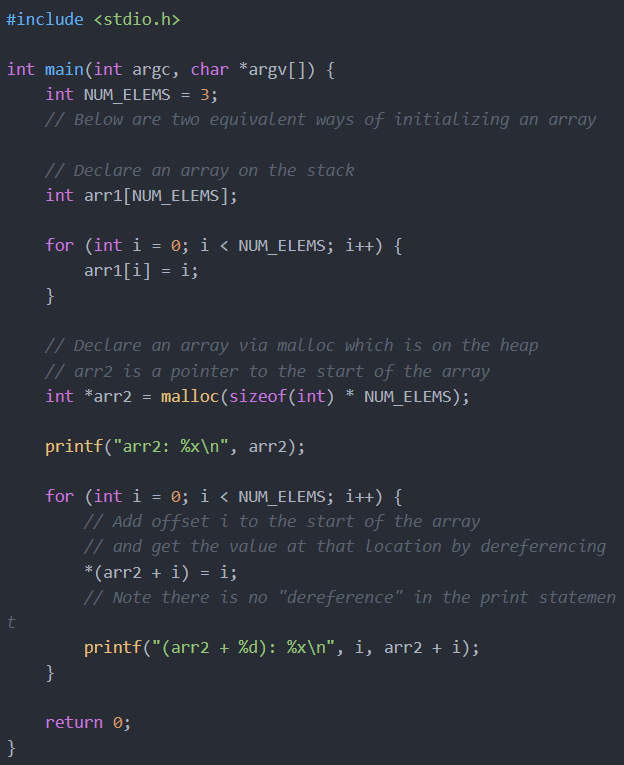 1/29/2025, 2/3/2025
C arrays can be tricky since we can represent them using the [] syntax or as pointers using the * syntax.
In the case of the [] syntax
We can access elements by using the familiar arr1[index] syntax
In the case of the pointer * syntax
malloc returns a pointer to the start of a buffer that is the same size as the argument that is passed in
The value of int* arr2 in this case is a pointer to the start of a buffer of size 12
Each int is 4 bytes and there are 3 of them
CSC4103, Spring 2025, Refreshing C
44
Review of arrays
1/29/2025, 2/3/2025
There are no array variables in C – only array names
Each name refers to a constant pointer (address of first element of array)
Space for array elements is allocated at declaration time
Can’t change where the array name refers to…
but you can change the array elements,
via pointer arithmetic


int m[4];
CSC4103, Spring 2025, Refreshing C
(int [])
???
(int)
???
(int)
???
(int)
???
(int)
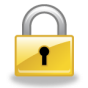 m
45
Subscripts and pointer arithmetic
1/29/2025, 2/3/2025
array[subscript] equivalent to *(array + (subscript))

Strange but true: Given earlier declaration of m, the expression 2[m] is legal!
Not only that: it’s equivalent to:

2[m]
*(2+m)
*(m+2)
m[2]
CSC4103, Spring 2025, Refreshing C
46
Array names and Pointer Variables,playing together
1/29/2025, 2/3/2025
(int [])
int m[3];



int* mid = m + 1;

int* right = &mid[1];

int* left = &mid[-1];

int* beyond = &mid[2];
???
(int)
???
(int)
???
(int)
subscript OK
with pointer variable
m
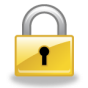 int*
mid
int*
CSC4103, Spring 2025, Refreshing C
right
int*
(int [])
left
beyond
compiler may not catch this –
runtime environment certainly won’t
47
Array names as function arguments
1/29/2025, 2/3/2025
In C, arguments are passed “by value”
A temporary copy of each argument is created, solely for use within the function call:

void f(int x, int* y) { … }

void g(...) {
  int a = 17, b = 42;
  f(a, &b);
	…
}
Pass-by-value is “safe” in that the function plays only in its “sandbox” of temporary variables –
can’t alter the values of variables in the callee (except via the return value)
17
(int)
42
(int)
17
(int)
(int [])
a
b
x
y
CSC4103, Spring 2025, Refreshing C
g
f
48
Array Names as Function Arguments
1/29/2025, 2/3/2025
But, functions that take arrays as arguments can exhibit what looks like “pass-by-reference” behavior, where the array passed in by the callee does get changed
Remember the special status of arrays in C
They are basically just pointers.
So arrays are indeed passed by value
but only the pointer is copied, not the array elements!
Note the advantage in efficiency (avoids a lot of copying)
But - the pointer copy points to the same elements as the callee’s array
These elements can easily be modified via pointer manipulation
CSC4103, Spring 2025, Refreshing C
49
Array names as function arguments
1/29/2025, 2/3/2025
The strcpy “string copy” function puts this “pseudo” call-by-reference behavior to good use:
void strcpy(char* buffer, char const* string);
void f(...) {
  char original[4] = "dog";
  char copy[4];
  strcpy(copy, original);
}
CSC4103, Spring 2025, Refreshing C
(char [])
(char const*)
d
(char)
o
(char)
g
(char)
NUL
(char)
string
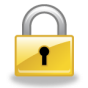 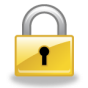 original
(char*)
(char [])
d
(char)
o
(char)
g
(char)
NUL
(char)
???
(char)
???
(char)
???
(char)
???
(char)
buffer
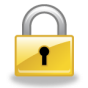 copy
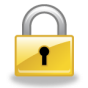 50
strcpy
f
When can array size be omitted?
1/29/2025, 2/3/2025
There are a couple of contexts in which an array declaration need not have a size specified:
Parameter declaration:
	int strlen(char string[]);  // same as: int strlen(char* string);
As we’ve seen, the elements of the array argument are not copied, so the function doesn’t need to know how many elements there are.
Array initialization:
	int vector[] = {1, 2, 3, 4, 5};
In this case, just enough space is allocated to fit all (five) elements of the initializer list
CSC4103, Spring 2025, Refreshing C
51
Multidimensional arrays
1/29/2025, 2/3/2025
How to interpret a declaration like:
	int d[2][4];
This is an array with two elements:
Each element is an array of four int values
The elements are laid out sequentially in memory, just like a one-dimensional array
Row-major order: the elements of the rightmost subscript are stored contiguously
CSC4103, Spring 2025, Refreshing C
(int)
(int)
(int)
(int)
(int)
(int)
(int)
(int)
d[0][0]
d[0][1]
d[0][2]
d[0][3]
d[1][0]
d[1][1]
d[1][2]
d[1][3]
d[0]
d[1]
52
Subscripting in a multidimensional array
1/29/2025, 2/3/2025
int d[2][4];

d[1][2]
Then increment by the
size of 2 ints
*(d+1)
*(*(d+1)+2)
Increment by the size of
1 array of 4 ints
CSC4103, Spring 2025, Refreshing C
(int)
(int)
(int)
(int)
(int)
(int)
(int)
(int)
d[0][0]
d[0][1]
d[0][2]
d[0][3]
d[1][0]
d[1][1]
d[1][2]
d[1][3]
d[0]
d[1]
53
Why do we care about Storage Order?
1/29/2025, 2/3/2025
If you stay within the “paradigm” of the multidimensional array, the order doesn’t matter…
But if you use tricks with pointer arithmetic,
it matters a lot
It also matters for initialization
To initialize d like this:
use this:
	int d[2][4] = {0, 1, 2, 3, 4, 5, 6, 7};
rather than this
	int d[2][4] = {0, 4, 1, 5, 2, 6, 3, 7};
CSC4103, Spring 2025, Refreshing C
54
Multidimensional Arrays as Parameters
1/29/2025, 2/3/2025
Only the first subscript may be left unspecified:

void f(int matrix[][10]);	/* OK */
void g(int (*matrix)[10]);	/* OK */
void h(int matrix[][]);	/* not OK */
Why?
Because the other sizes are needed for scaling when evaluating subscript expressions (see previous slides) 
This points out an important drawback to C:
Arrays do not carry information about their own sizes!
If array size is needed, you must supply it somehow
(e.g., when passing an array argument, you often have to pass an additional “array size” argument) – bummer
CSC4103, Spring 2025, Refreshing C
55
Malloc
1/29/2025, 2/3/2025
CSC4103, Spring 2025, Refreshing C
56
Using malloc
1/29/2025, 2/3/2025
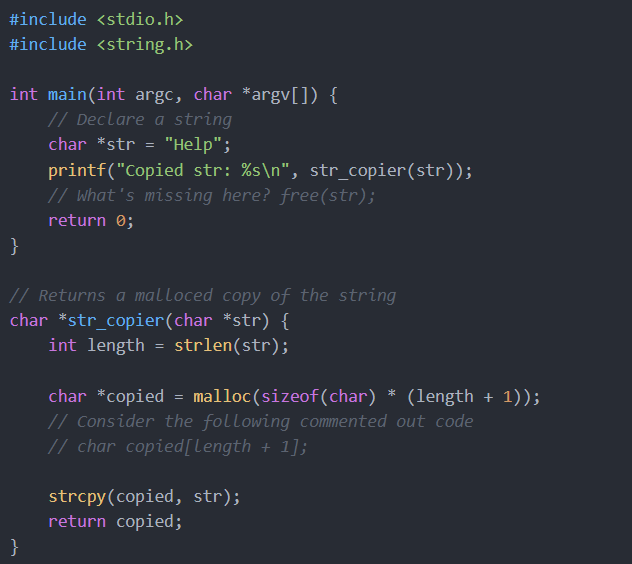 malloc returns a pointer to the start of a region of memory on the heap. It takes in the number of bytes to allocate.
Knowing the differences between malloc-ing data on the heap and declaring data on the stack is important for CSC4103.
Consider the commented out code char copied[length + 1]
If we were to use this line of code instead of the line with malloc, what would happen?
It's possible we get a segfault or the returned string is garbage!
This happens because we declared our string on the stack inside the str_copier function frame and returned a pointer to the string located in the function frame
But when we return from str_copier, the stack frame is deallocated so now we have a dangling pointer to a location in the deallocated function frame!
So never declare things on the stack and then return them!
CSC4103, Spring 2025, Refreshing C
57
Overview of Memory Management
1/29/2025, 2/3/2025
Stack-allocated memory
When a function is called, memory is allocated for all of its parameters and local variables.
Each active function call has memory on the stack (with the current function call on top)
When a function call terminates,
the memory is deallocated (“freed up”)

Ex:	main() calls f(),
	f() calls g()
	g() recursively calls g()
g()
CSC4103, Spring 2025, Refreshing C
g()
f()
58
main()
Overview of Memory Management
1/29/2025, 2/3/2025
Heap-allocated memory
This is used for persistent data, that must survive beyond the lifetime of a function call
global variables
dynamically allocated memory – C statements can create new heap data (similar to new in Java/C++)
Heap memory is allocated in a more complex way than stack memory
Like stack-allocated memory, the underlying system determines where to get more memory – the programmer doesn’t have to search for free memory space!
CSC4103, Spring 2025, Refreshing C
59
Allocating new Heap Memory
1/29/2025, 2/3/2025
void* malloc(size_t size);
Allocate a block of size bytes,
return a pointer to the block
(NULL if unable to allocate block)

void* calloc(size_t num_elements, size_t element_size);
Allocate a block of num_elements * element_size bytes,
initialize every byte to zero,
return pointer to the block
(NULL if unable to allocate block)
Note: void * denotes a generic pointer type
CSC4103, Spring 2025, Refreshing C
60
Allocating new Heap Memory
1/29/2025, 2/3/2025
void* realloc(void* ptr, size_t new_size);
Given a previously allocated block starting at ptr,
change the block size to new_size,
return pointer to resized block
If block size is increased, contents of old block may be copied to a completely different region
In this case, the pointer returned will be different from the ptr argument, and ptr will no longer point to a valid memory region
If ptr is NULL, realloc is identical to malloc
Note: may need to cast return value of malloc/calloc/realloc:
char* p = (char*) malloc(BUFFER_SIZE);
CSC4103, Spring 2025, Refreshing C
61
Deallocating Heap Memory
1/29/2025, 2/3/2025
void free(void* pointer);
Given a pointer to previously allocated memory,
put the region back in the heap of unallocated memory
Note: easy to forget to free memory when no longer needed...
especially if you’re used to a language with “garbage collection” like Java
This is the source of the notorious “memory leak” problem
Difficult to trace – the program will run fine for some time, until suddenly there is no more memory!
CSC4103, Spring 2025, Refreshing C
62
Checking for successful Allocation
1/29/2025, 2/3/2025
Call to malloc might fail to allocate memory, if there’s not enough available
Easy to forget this check, annoying to have to do it every time malloc is called...
CSC4103, Spring 2025, Refreshing C
63
Memory errors
1/29/2025, 2/3/2025
Using memory that you have not initialized
Using memory that you do not own
Using more memory than you have allocated
Using faulty heap memory management
CSC4103, Spring 2025, Refreshing C
64
Structs
1/29/2025, 2/3/2025
CSC4103, Spring 2025, Refreshing C
65
Structs
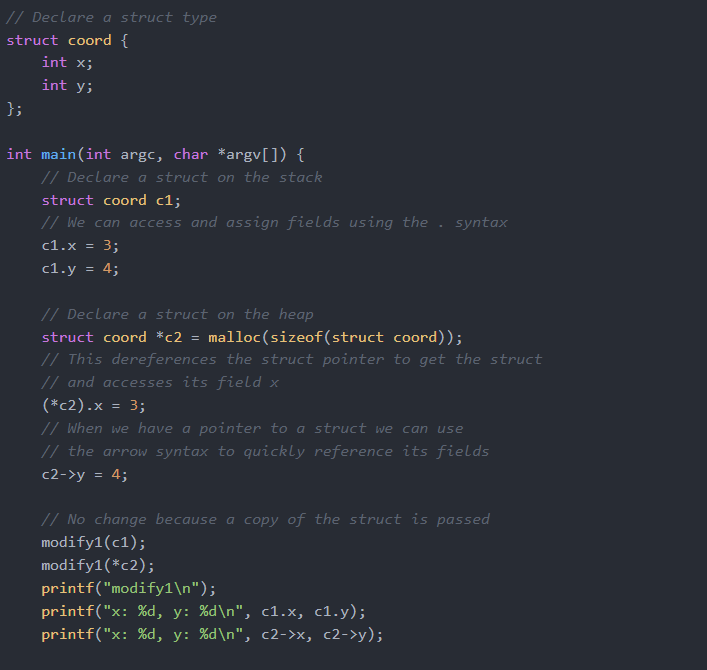 1/29/2025, 2/3/2025
Structs organize and group variables in a container so that they're easily accessible by a single pointer.
As in other languages, creating objects is extremely helpful in keeping your abstractions clean!
Let's analyze the code
We can declare a struct type by using the struct name {fields}; syntax.
To access fields of a struct value, we can use the . (dot) syntax.
To access fields of a struct pointer, we have two choices
We can dereference the pointer to get a struct value and then use the . (dot) notation
Or we can use the arrow notation -> to quickly do the first option
The arrow notation is probably the cleaner and quicker method
CSC4103, Spring 2025, Refreshing C
66
Structs
1/29/2025, 2/3/2025
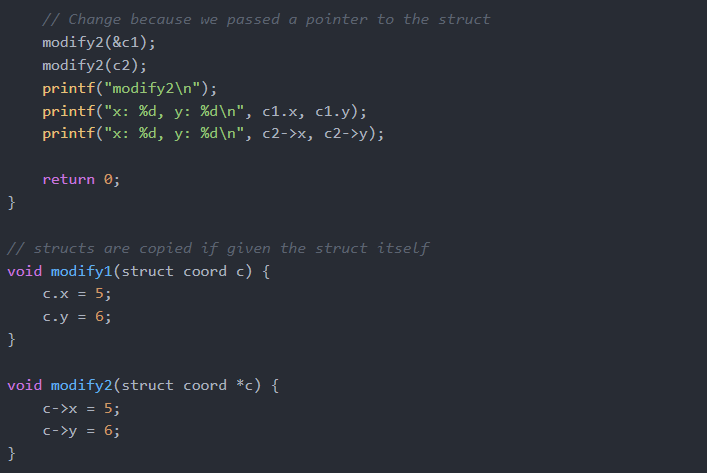 When we pass struct values into functions (such as modify1), they are copied
This means any changes we make to that struct are not reflected in the original struct
When we pass struct pointers into functions (such as modify2), the original struct may be modified
Since we have a pointer, we can go to the location of the struct and modify that struct
CSC4103, Spring 2025, Refreshing C
67
C structures: aggregate, yet scalar
1/29/2025, 2/3/2025
aggregate in that they hold multiple data items at one time
named members hold data items of various types
like the notion of class/field in C++
but without the data hiding features
scalar in that C treats each structure as a unit
as opposed to the “array” approach: a pointer to a collection of members in memory
entire structures (not just pointers to structures) may be passed as function arguments, assigned to variables, etc.
Interestingly, they cannot be compared using ==
(rationale: too inefficient)
CSC4103, Spring 2025, Refreshing C
68
Structure Declarations
1/29/2025, 2/3/2025
Combined variable and type declaration
struct tag {member-list} variable-list;
Any one of the three portions can be omitted

struct { int a, b; char* p; } x, y;  /* omit tag (type name) */
variables x, y declared with members as described:
int members a, b and char pointer p.
x and y have same type, but differ from all others –
even if there is another declaration:
struct { int a, b; char *p; } z;
/* z has different type from x, y */
CSC4103, Spring 2025, Refreshing C
69
Structure Declarations
1/29/2025, 2/3/2025
struct S { int a, b; char* p; };  /* omit variables */
No variables are declared, but there is now a type struct S that can be referred to later

struct S z;  /* omit members */
Given an earlier declaration of struct S, this declares a variable of that type

typedef struct { int a, b; char* p; } S; /* omit both tag and variables */
This creates a simple type name S
(more convenient than struct S)
CSC4103, Spring 2025, Refreshing C
70
Recursively defined Structures
1/29/2025, 2/3/2025
Obviously, you can’t have a structure that contains an instance of itself as a member – such a data item would be infinitely large
But within a structure you can refer to structures of the same type, via pointers

struct TREENODE {
  char *label;
  struct TREENODE *leftchild, *rightchild;
}
CSC4103, Spring 2025, Refreshing C
71
Recursively defined Structures
1/29/2025, 2/3/2025
When two structures refer to each other, one must be declared in incomplete (prototype) fashion
struct HUMAN;
struct PET {
  char name[NAME_LIMIT];
  char species[NAME_LIMIT];
  struct HUMAN* owner;
} fido = {"Fido", "Canis lupus familiaris", NULL};
struct HUMAN {
  char name[NAME_LIMIT];
  struct PET pets[PET_LIMIT];
} sam = {"Sam", {fido}};
CSC4103, Spring 2025, Refreshing C
We can’t initialize the owner member at this point,
since it hasn’t been declared yet
72
Member Access
1/29/2025, 2/3/2025
Direct access operator s.m
subscript and dot operators have same precedence and associate left-to-right, so we don’t need parentheses for sam.pets[0].species
Indirect access s->m: equivalent to (*s).m
Dereference a pointer to a structure, then return a member of that structure
Dot operator has higher precedence than indirection operator , so parentheses are needed in (*s).m
(*fido.owner).name		or	fido.owner->name
CSC4103, Spring 2025, Refreshing C
. evaluated first: access owner member
* evaluated next: dereference pointer to HUMAN
. and  -> have equal precedence and associate left-to-right
73
Memory Layout
1/29/2025, 2/3/2025
struct COST { int amount;
              char currency_type[2]; };
struct PART { char id[2];
              struct COST cost;
              int num_avail; };
layout of struct PART:




Here, the system uses 4-byte alignment of integers,
so amount and num_avail must be aligned
Four bytes wasted for each structure!
currency_type
CSC4103, Spring 2025, Refreshing C
id
amount
num_avail
cost
74
Memory layout
1/29/2025, 2/3/2025
A better alternative (from a space perspective):
struct COST { int amount;
              char currency_type[2]; };
struct PART { struct COST cost;
              char id[2];
              int num_avail; };
currency_type
CSC4103, Spring 2025, Refreshing C
amount
id
num_avail
cost
75
Structures as Function Arguments
1/29/2025, 2/3/2025
Structures are scalars, so they can be returned and passed as arguments – just like ints, chars
struct BIG changestruct(struct BIG s);
Call by value: temporary copy of structure is created
Caution: passing large structures is inefficient
– involves a lot of copying
avoid by passing a pointer to the structure instead:
void changestruct(struct BIG* s);
What if the struct argument is read-only?
Safe approach: use const
void changestruct(struct BIG const* s);
CSC4103, Spring 2025, Refreshing C
76
OOP with C
1/29/2025, 2/3/2025
struct cost { int amount; char currency_type; };

struct cost* cost_init() { return malloc(sizeof(cost)); }

void cost_free(struct cost* c) { free(c); }

void cost_set(struct cost* c, int amount, char type)     { c->amount = amount; c->currency_type = type; }

struct cost* c = cost_init();
if (c == NULL) { … error … }
cost_set(c, 42, '$');
cost_free(c);
CSC4103, Spring 2025, Refreshing C
77
Unions
1/29/2025, 2/3/2025
Like structures, but every member occupies the same region of memory!
Structures: members are placed consecutively in memory
Unions: members are place in the same spot in memory

union VALUE {
  float f;
  int i;
  char *s;
};
/* either a float or an int or a char* */
CSC4103, Spring 2025, Refreshing C
78
Unions
1/29/2025, 2/3/2025
Up to programmer to determine how to interpret a union (i.e. which member to access)
Often used in conjunction with a “type” variable that indicates how to interpret the union value
Called ‘discriminated union’

enum TYPE { INT, FLOAT, STRING };
struct VARIABLE {
  enum TYPE type;
  union VALUE value;
};
CSC4103, Spring 2025, Refreshing C
Access type to determine how to interpret value
79
Strings
1/29/2025, 2/3/2025
CSC4103, Spring 2025, Refreshing C
80
Strings
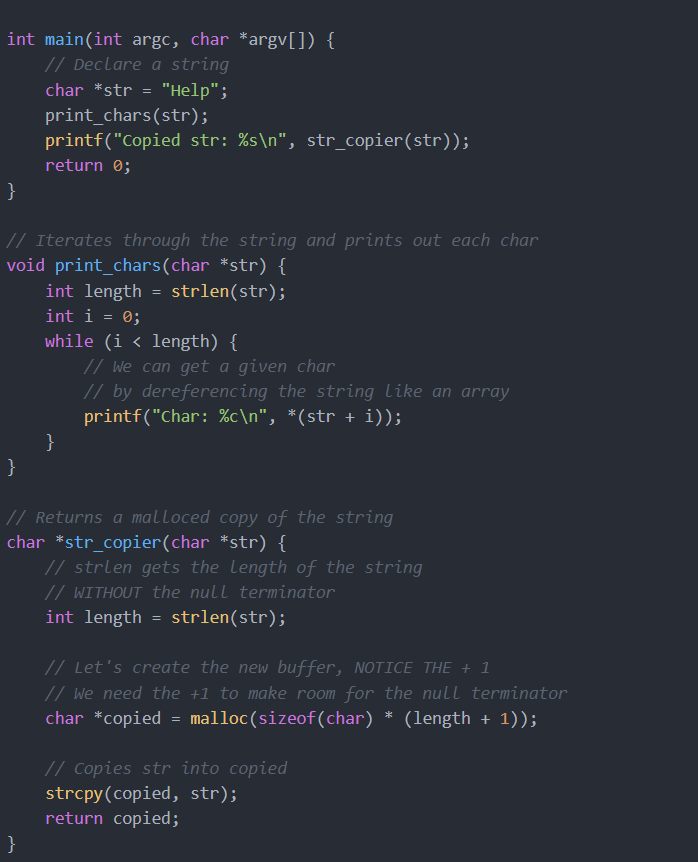 1/29/2025, 2/3/2025
A string is an array of characters ending with a null terminator \0.
So, we can represent strings as a char * type (an array of chars).
Let's analyze the code
We can declare a string as an array using either syntax, in this case we chose the pointer syntax.
In print_chars, we can iterate through the string by using the same array dereferencing and pointer arithmetic method.
In str_copier, notice that strlen returns the length of the string excluding the null terminator.
If we didn't have the + 1 in our malloc call, then we wouldn't have enough space to fit both help and the \0
CSC4103, Spring 2025, Refreshing C
81
Review of strings
1/29/2025, 2/3/2025
Sequence of zero or more characters, terminated by NUL (literally, the integer value '\0')
NUL terminates a string, but isn’t part of it
important for strlen() – length doesn’t include the NUL
Strings are accessed through pointers/array names
string.h contains prototypes of many useful functions
CSC4103, Spring 2025, Refreshing C
82
String literals
1/29/2025, 2/3/2025
Evaluating ″dog″ results in memory allocated for three characters ′d ′, ′ o ′, ′ g ′, plus terminating NUL

char* m = "dog";
Note: If m is an array name, subtle difference:

char m[10] = "dog";
CSC4103, Spring 2025, Refreshing C
This is not a string literal;
It’s an array initializer in disguise!
Equivalent to {′d′,′o′,′g′,′\0′}
10 bytes are allocated for this array
83
String manipulation functions
1/29/2025, 2/3/2025
Read some “source” string(s), possibly write to some “destination” location
char* strcpy(char* dst, char const* src);
char* strcat(char* dst, char const* src);
Programmer’s responsibility to ensure that:
destination region large enough to hold result
source, destination regions don’t overlap
“undefined” behavior in this case 
according to C spec, anything could happen!

char m[10] = "dog";
strcpy(m+1, m);
CSC4103, Spring 2025, Refreshing C
Assuming that the implementation of strcpy starts copying left-to-right without checking for the presence of a terminating NUL first, what will happen?
84
strlen() and size_t
1/29/2025, 2/3/2025
size_t strlen(char const* string);
/* returns length of string */
size_t is an unsigned integer type, used to define sizes of strings and (other) memory blocks
Reasonable to think of “size” as unsigned”...
But beware! Expressions involving strlen() may be unsigned (perhaps unexpectedly)
	if (strlen(x) – strlen(y) >= 0) ...
avoid by casting:
	((int) (strlen(x) – strlen(y)) >= 0)

Problem: what if x or y is a very large string?
a better alternative: (strlen(x) >= strlen(y))
CSC4103, Spring 2025, Refreshing C
always true!
85
strcmp() “string comparison”
1/29/2025, 2/3/2025
int strcmp(char const* s1, char const* s2);
returns a value less than zero if s1 precedes s2 in lexicographical order;
returns zero if s1 and s2 are equal;
returns a value greater than zero if s1 follows s2.
Source of a common mistake:
seems reasonable to assume that strcmp returns “true” (nonzero) if s1 and s2 are equal; “false” (zero) otherwise
In fact, exactly the opposite is the case!
CSC4103, Spring 2025, Refreshing C
86
Restricted vs. unrestricted string functions
1/29/2025, 2/3/2025
Restricted versions: require an extra integer argument that bounds the operation
char* strncpy(char* dst, char const* src, size_t len);
char* strncat(char* dst, char const* src, size_t len);
int strncmp(char const* s1, char const* s2, size_t len);
“safer” in that they avoid problems with missing NUL terminators
safety concern with strncpy:
	If bound isn’t large enough, terminating NUL won’t be written
	Safe alternative:
	strncpy(buffer, name, BSIZE);
	buffer[BSIZE-1] = ′\0′;
CSC4103, Spring 2025, Refreshing C
87
String searching
1/29/2025, 2/3/2025
char* strpbrk(char const* str, char const* group);
/* return a pointer to the first character in str
   that matches *any* character in group;
   return NULL if there is no match */

size_t* strspn(char const* str, char const* group);
/* return number of characters at beginning of str
   that match *any* character in group */
CSC4103, Spring 2025, Refreshing C
88
strtok “string tokenizer”
1/29/2025, 2/3/2025
char* strtok(char* s, char const* delim);
/* delim contains all possible ″tokens″:
   characters that separate ″tokens″.
   if delim non-NULL:
   	return ptr to beginning of first token in s,
   	and terminate token with NUL.
   if delim is NULL:
   	use remainder of untokenized string from the
   	last call to strtok */
CSC4103, Spring 2025, Refreshing C
89
strtok in action
1/29/2025, 2/3/2025
for (token = strtok(line, whitespace);
		token != NULL;
		token = strtok(NULL, whitespace))
	printf("Next token is %s\n", token);
CSC4103, Spring 2025, Refreshing C
d
o
g
NUL
c
a
t
NUL
NUL
NUL
line
token
90
An implementation of strtok
1/29/2025, 2/3/2025
old contains the remains
of an earlier s value
(note use of static)
char* strtok(char* s, const char* delim) {
    static char *old = NULL;
    char *token;
    if (! s) { s = old; if (! s) return NULL; }
    if (s) {
      s += strspn(s, delim);
      if (*s == 0) { old = NULL; return NULL; }
    }
    token = s;
    s = strpbrk(s, delim);
    if (s == NULL) old = NULL;
    else { *s = 0; old = s + 1; }
    return token;
}
NULL has been passed in for s,
so consult old
CSC4103, Spring 2025, Refreshing C
strspn returns number of delimiters
at beginning of s – skip past these characters
strpbrk gives the position of the next delimiter.
s is updated to this position, but token still points to the token to return.
91
Memory operations
1/29/2025, 2/3/2025
Like string operations, work on sequences of bytes
but do not terminate when NUL encountered
void* memcpy(void* dst, void const* src, size_t length);
void* memcmp(void const* a, void const* b, size_t length);
Note: memmove works like memcpy, but allows overlapping source, destination regions
Remember, these operations work on bytes
If you want to copy N items of type T, get the length right:
	memcpy(to, from, N * sizeof(T))
CSC4103, Spring 2025, Refreshing C
92
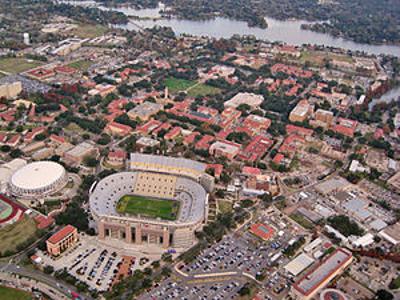 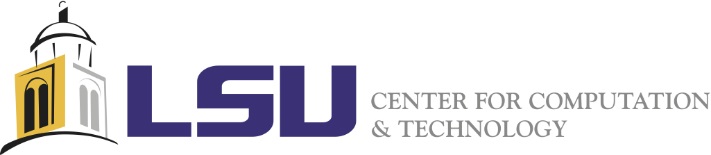 1/29/2025, 2/3/2025
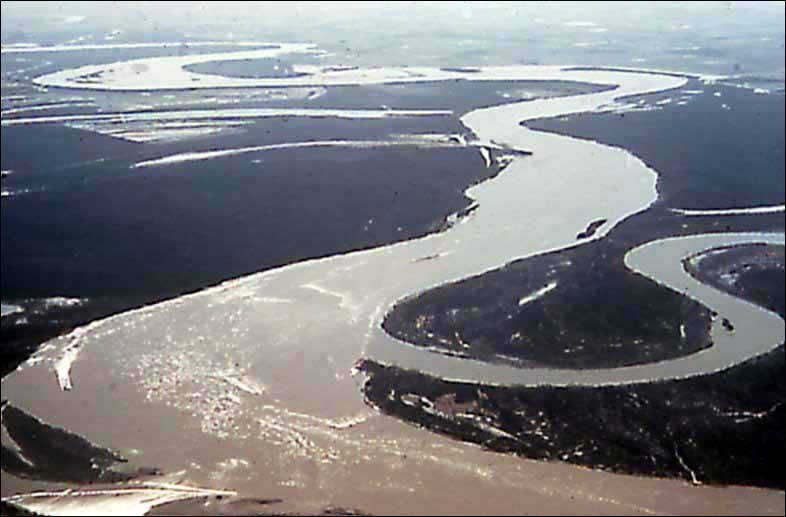 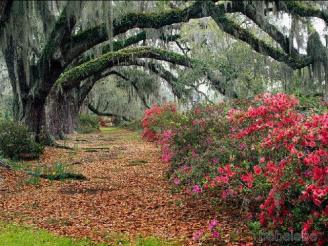 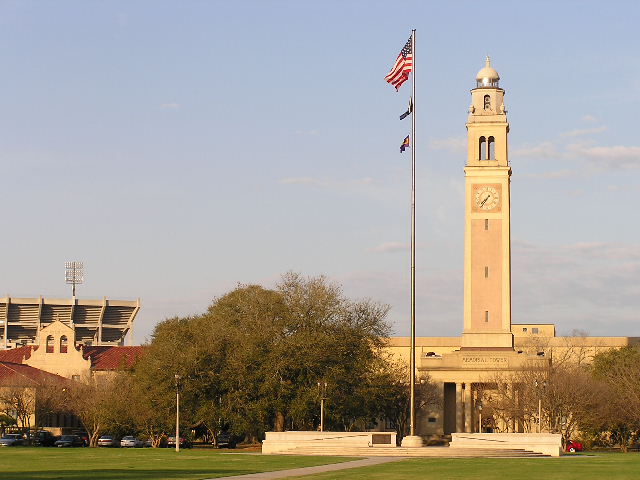 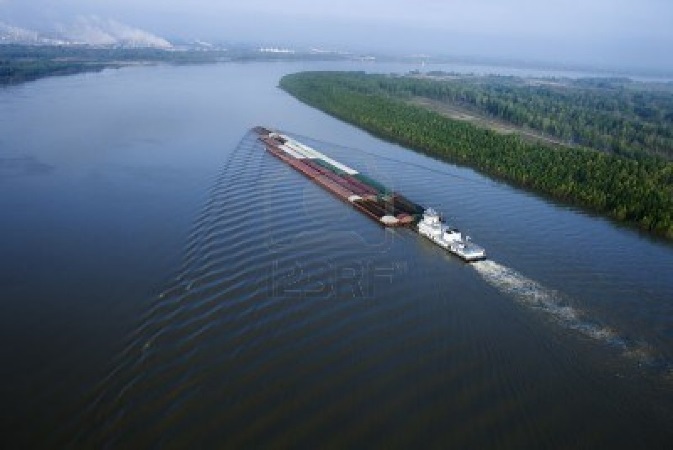 CSC4103, Spring 2025, Refreshing C
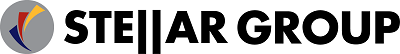 93